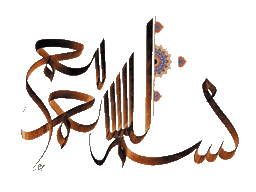 Gestational Trophoblastic DiseaseDr.F.S.Najibgyn oncologistAssociate Professor SUMS
GTD
Benign : Molar pregnancy ,partial or complete mole
Malignant :
locally invasive  : Invasive mole
Intermediate trophoblastic tumor : PSTT/ETT
- Choriocarcinoma
Hydatiform Mole
Initial treatment for patients who wish to preserve fertility is suction dilatation and curettage.

For patients who do not desire fertility, hysterectomy and bilat. Salpingectomy is an alternative.
Prophylactic chemotherapy at the time of uterine evacuation is controversial and may reduce incidence of post-molar GTN by 3%to 8%.
NCCN guideline                              mole
Case 1
A 43 y/o lady , G11L6A5 , with history of abortion 1 month PTA , with vaginal bleeding and 9cm uterine mass in favor of retained tissue of molar pregnancy
hCG titer : 97000 ,     P/E :vaginal mass 3-4 cm
OPERATION : TAH + vaginal pack insertion 
Post-op diagnosis : large and very crumby uterus + bilateral theca lutein cysts in both ovaries + vaginal metastasis
Pathology :Invasive mole ,mass 8-9 cm in myometrium 
Abdominopelvic CT : 34x12 mm oval-shape enhancing structure in the vagina . large multilocular cysts in both ovaries , in favor of theca lutein cysts.
Chest CT :  Multiple small  nodule is noted in lung .
 A sclerotic lesion in T3 measuring 9x6 mm with possibility of sclerotic vertebral metastasis.
Brain MRI : normal 
Bone scan : normal
WHO Score
Stage
III
Score
6
Treatment
.( intermediate risk )   B.C guideline 
 MTX/ACTINOMYCIN was started for her

After 2 courses of chemotherapy , in pelvic exam , there was no more vaginal metastatic lesion.
Serial hCG titer :   97000 7057  207  10
Role of repeat D&C in management of GTN ?
Post molar GTN limited to the uterus ,D&C  can be considered as an alternative to chemoTX in low risk disease.
In properly selected case (Score < 5,HCG <1500,no myometrial invasion )  , 40% remission without any chemo Tx.
Quiescent GTN
Persist Low level HCG at end of treatment with no clinical evidence of disease 
-Whare resean ?
-What should be next step in management ?
CASE 2
Twin pregnancy with
      complete or partial  hydatidiform mole and 
           coexisting normal viable fetus
CASE 2
A 28 y/o lady , G1 , with twin pregnancy
OB sono :      
                   FETUS 1 : 17 weeks + 4 days , EFW : 200 Gr , Placenta : anterior
                   FETUS 2 : completely molar pregnancy
hCG titer >200,000
Amniocentesis and karyotype  46XY  Normal 
 Complete conselling 
 Patient received prophylactic MTX and underwent hysterotomy in GA of 19+1
Post-op Diagnosis : large amount of blood and clot and Molar tissue in uterine cavity + Bilateral multiple theca lutein cysts
Pathology : 
                      Placenta (A) : complete hydatiform mole
                      Placenta (B) : No specific pathologic change
                      Fetus (B) : Male fetus compatible with 4-5 lunar months of       gestational age , shows no congenital anomaly
In follow up she had decreasing pattern of  hCG titer , until negative hCG.
Case -3
Sad fetus syndrome :
        
               Partial Molar pregnancy with a live fetus
Case 3
A 35 y/o lady , G1 , with honey comb appearance of the placenta 
Anomaly scan : totally normal
Amniocentesis : normal karyotype
Serial Ob sonography revealed no change in honey comb appearance of placenta
Patient was aware of possible complications and accepted all the risks.
Last OB sono : 34weeks +1 days
                            EFW is on 57th centile 
                            Fetal growth and doppler and AFI are normal
                            placenta still has hooney comb appearance
Case - 3
Termination was done in GA :  37 WKS 
Pathology of placenta : Partial mole ,UMBLICAL CORD 3 Vesseles.
Patient was under follow up with serial hCG titers until negative.
Case Presentation (4)
CHORIOCARCINOMA
Case - 4
A 21 y/0 lady , G1L1 , presented with heavy vaginal bleeding , lower abdominal pain , and low back pain
Vital signs : BP 90/60 , PR : 120 , TEMP. : 36.9
(+) Hx of spotting and intermittent clot passing over last 15 days 
PMHx : nothing significant 
PSHx : C/S 32 months PTA
P/E : a fused solid cervical mass with an irregular border measuring about 7 × 7 cm.
TVS : a 99 × 78 mm heterogeneous structure in the body of uterus and cervix with multiple small internal cysts suggestive of mole with invasion to the underlying myometrium and prominent vascularity highly suggestive of arteriovenous malformations (AVM). Also evidence of pressure effect on the posterior wall of the bladder.
PELVIC MRI : A malignant looking  lesion measuring about 103×94×89mm with hemorrhagic area and central necrosis in middle and lower segments of uterus and cervix with extension to the entire thickness of myometrium. The mass had pressure effect on posterior wall of bladder with possibility of invasive mole.
hCG titer : 801,200 , 
Hb: 8.8
After fluid resuscitation , she was transferred to the OR , and TAH+bilat. Salpingectomy was done for her.
Findings : a hemorrhagic and necrotic mass measuring 6 × 5 × 5 cm in the lower uterine segment with extension to the cervix.
Pathology :  Tumor consists of sheets of cytotrophoblast, intermediate trophoblasts, and syncytiotrophoblasts with enlarged atypical nuclei and numerous mitotic figures. No placental villi are found.
CHORIOCARCINOMA
CHEST CT : Bilateral multiple different-sized lung nodules in both lung fields which is  suggestive of metastasis.
STAGE 
III
SCORE
>7
Patient received 8 courses of EMACO with serial hCG titers of 115 , 120 , 80 , 28 .
 After six courses of chemotherapy hCG titer remained in the plateau level of 165 , so after metastasis work ups regimen was changed to EMAEP.
After one course of EMAEP , patient hesitated further follow up due to COVID pandemic.
After 2 months of latency, she presented with slurred speech, left lower extremity hemiparesis, and the B-hCG level was raised to 90000
Brain MRI : multiple brain metastases
EMAEP regimen was continued with Mtx dose of 1000mg/m2 ,and brain radiation therapy was started for her.
Two days after second session of radiotherapy, she faced a decreased LOC and inability to walk.
 Due to hemorrhage in the posterior fossa lesion of the brain, emergency resection of lesion was performed.
Afterwards , she received  the remaining sessions of radiotherapy.
Quiescent GTN